شرکت ملی صنایع پتروشیمی
نقش آب در صنعت پتروشیمی
مدیریت برنامه ریزی و توسعه
مهر ماه 1394
وضعيت مصارف آب در كشور
88.7
 (92.4%)
واحدها: ميليارد مترمكعب
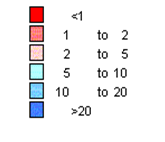 1000 مترمکعب
سرانه آب تجديد شونده در كره زمين
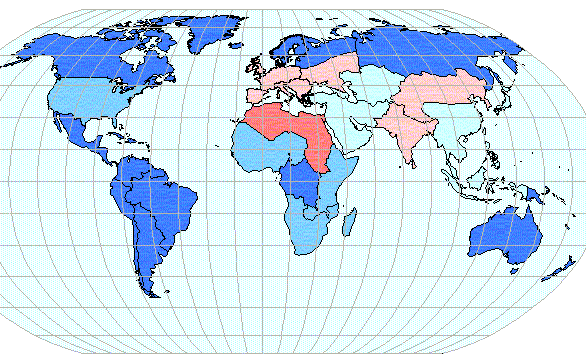 سال
1950
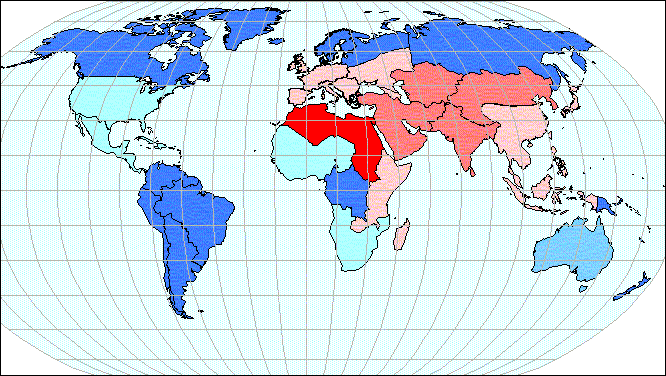 سال
1995
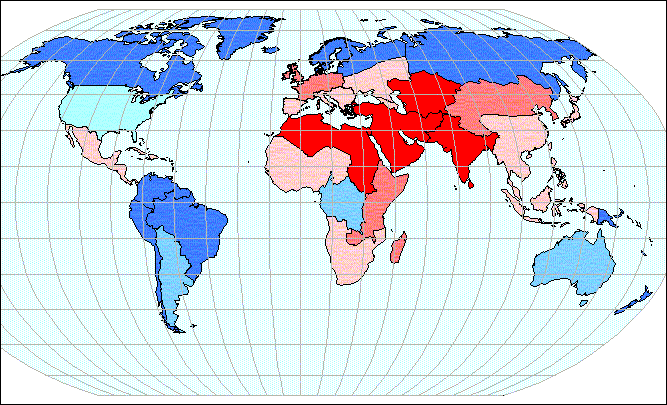 سال
2025
ايران در مركز بحران
وضعيت بحراني منابع آب زيرزميني
(محدوده‌هاي مطالعاتي كشور)
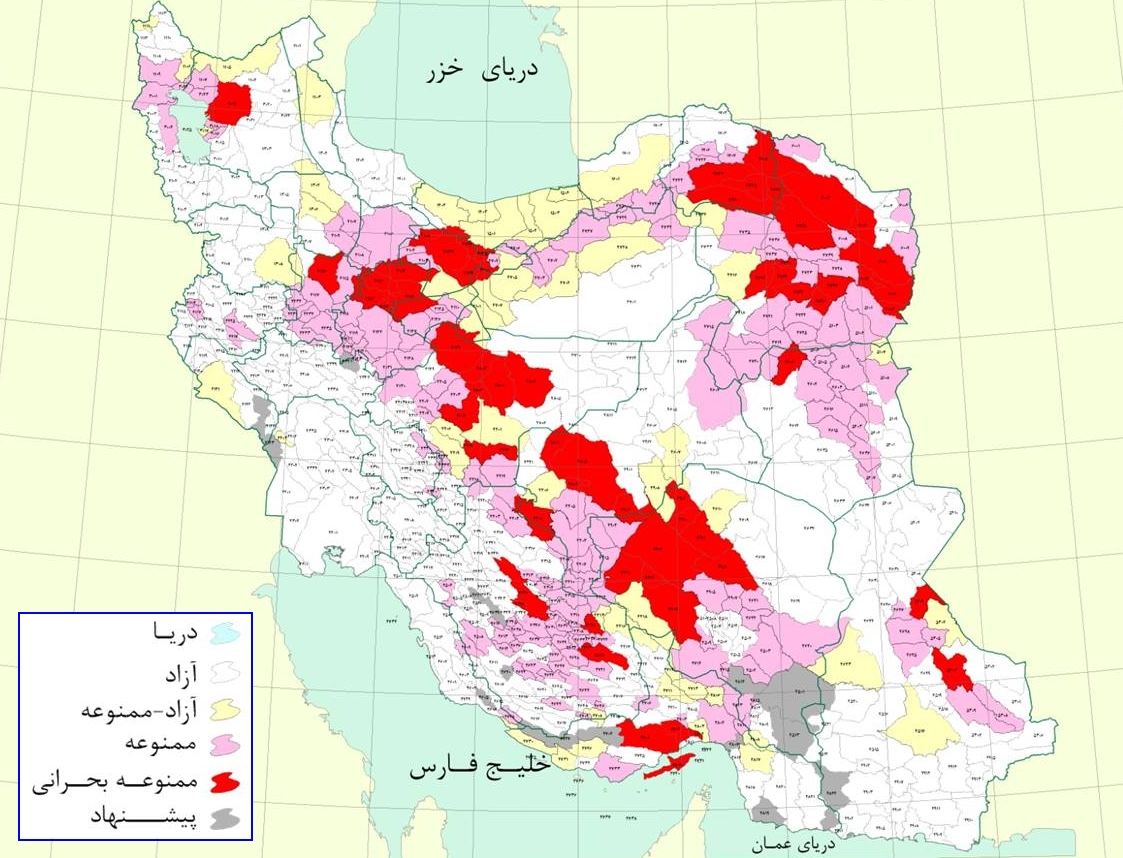 فاقد پتانسيل
مصارف آب در صنعت پتروشیمی
کنترل دما در فرایند های پتروشیمی
صنعت پتـروشیمی عـلی رغم گستـردگی فـرآیند ها، تنوع خـوراک و محصولات با توجه به اینکه عموماً شـامل فـرآیندهایی مرتبط با شکست پیوند های شیمیایی مواد اولیه و باز آرایی و تشکیل پیوند های جدید است، با آزاد شدن مقادیر متنابهی از انرژی حرارتی توأم هستند.
کنترل دما در فرایند های پتروشیمی
نکته کلیدی در تداوم این فرآیند ها، کنترل شرایط واکنش از طریق کنترل دما با خارج نمودن حرارت تولید شده توسط مبدل های حرارتی از جریانهای خروجی از راکتورها و برج ها است.
کنترل دما در فرایند های پتروشیمی
عملی ترین و ارزانترین روش جهت تخلیه این حرارت اضافه از سیستم، استفاده از آب جهت تبادل حرارت است که به روش های متفاوت از تولید بخار در HRSG ها تا مبدل های آب سرد صورت میگیرد.
سناریو های پیشنهاد شده جدید جهت تأمین آب (بررسی نقاط قوت و ضعف)
1-تأمین آب از طریق تصفیه پساب های شهری
   علی رغم تصورها، با توجه به بحران های کم آبی پیش رو، پساب های تصفیه شده در آینده بخشی از منابع تأمین آب مناطق شهری را به عهده خواهند داشت.
2-احداث مجتمع های پتروشیمی با استفاده از سیستم  های خنک کننده بدون آب (ایر فن ها)
    این روش در خوشبینانه ترین حالت تنها میتواند منجر به کاهش 35% از آب خنک کننده مورد نیاز شود.
سناریو های پیشنهاد شده جدید جهت تأمین آب (بررسی نقاط قوت و ضعف)
از آنجا که نکته کلیدی در ایجاد یک سیکل کارامد انتقال حرارت از یک سیال گرم به سیال سرد، اختلاف دمای دوسیال است و در فرآیند های پتروشیمیایی اغلب ناچار به کاهش دما تا حدود 50 درجه سانتیگراد هستیم ، این شرایط باعث میگردد تا در استفاده از ایر کولر ها محدودیت داشته باشیم.
الزام تامین آب در فرایند مکانیابی
تأمین آب در صنعت پتروشیمی به دلیل اجبار به انتخاب ظرفیت های تولید بالا و لزوم حفظ تداوم تولید به دلایل فنی واقتصادی جزو شرایط اصلی احداث طرح دریک منطقه است.
در جداول بعدی مصارف آب در بخش های مختلف برای سه طرح با بیشترین و کمترین مصرف آورده شده است.
میزان آب مورد نیاز طرح GTPPبه ظرفیت 515 هزارتن در سال پلی پروپیلن
میزان آب مورد نیاز طرح اوره و آمونیاک به ظرفیت1075هزارتن در سال اوره و 680هزارتن در سال آمونیاک
میزان آب مورد نیاز طرح اوره و آمونیاک به ظرفیت1075هزارتن در سال اوره و 680هزارتن در سال آمونیاک
میزان آب مورد نیاز طرح  ABS 130000KT
میزان آب مورد نیاز طرح  ABS 130000KT
روش های تأمین آب خام
1- دریا 
     در عسلویه (پتروشیمی مبین و دماوند)
2- رود خانه ها و سد ها 
     در ماهشهر پتروشیمی بندر امام و مجتمع های مستقر   در منطقه ویژه از رودخانه کارون ،پتروشیمی های اصفهان و شیراز از سد ها
3- چاه های عمیق 
      پتروشیمی اراک
روشهاي مختلف شیرین سازي آبهاي شور و فراوانی استفاده در جهان
در ادامه سه مدل تأمین آب در صنعت پتروشیمی ارائه
 می گردد.
واحد آبسازی پتروشیمی فجر
در حال حاضر تعداد 10 دستگاه RO دارد، که حداکثر 9 واحد آن به طور همزمان کار میکنند.
مشخصات این واحدها به شرح زیر هستند:
1- مقدار خوراک هر واحد  = 520 متر مکعب در ساعت
2- مقدار تولید هر واحد= 390 متر مکعب در ساعت
3- مقدار پساب هر واحد= 130متر مکعب در ساعت
4- TDS آب خوراک ورودی= درحال حاضر به متوسط PPM 1100 است، وطبق طراحی تا PPM3500 نیز می تواند باشد.
5- کنداکتیویتی آب تولیدی= کمتر از µS 50
6- TDS پساب خروجی= درحال حاضر به متوسط PPM 4400 است، وطبق طراحی به PPM14000 نیز خواهد رسید.
در پتروشیمی مبین تأمین آب به روش استفاده از آب دریا در مبدل های حرارتی با حریان یکسویه و استفاده از آب مداربسته در مبدل ها و تولید آب شیرین توسط آب شرین کن  از طریق استفاده از آب شیرین کن های نوع MED  انجام میگیرد
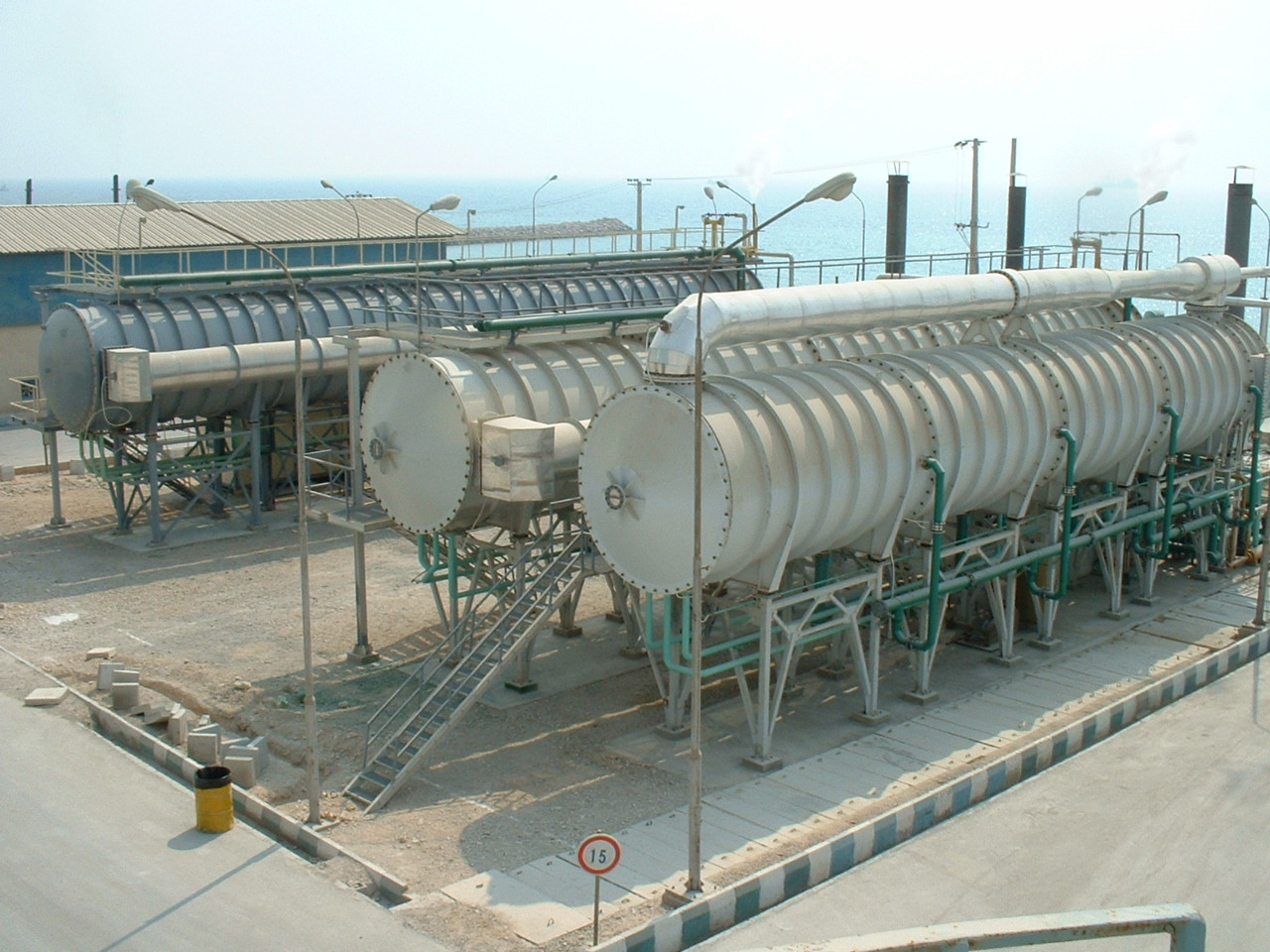 تامین آب در پتروشیمی چابهار
در طرح پتروشیمی چابهار آب مورد نیاز از خلیج چابهار برداشت و پس از شیرین سازی در واحد شیرین سازی به روش اسمز معکوس در برج های خنک کننده و تامین آب فرایند و تولید بخار و سایرموارد مورد استفاده قرار میگیرد.
تامین آب در پتروشیمی چابهار